ЖЕЛЕЗНАЯ ДОРОГА-ТЕРРИТОРИЯ ПОВЫШЕННОЙ ОПАСНОСТИ
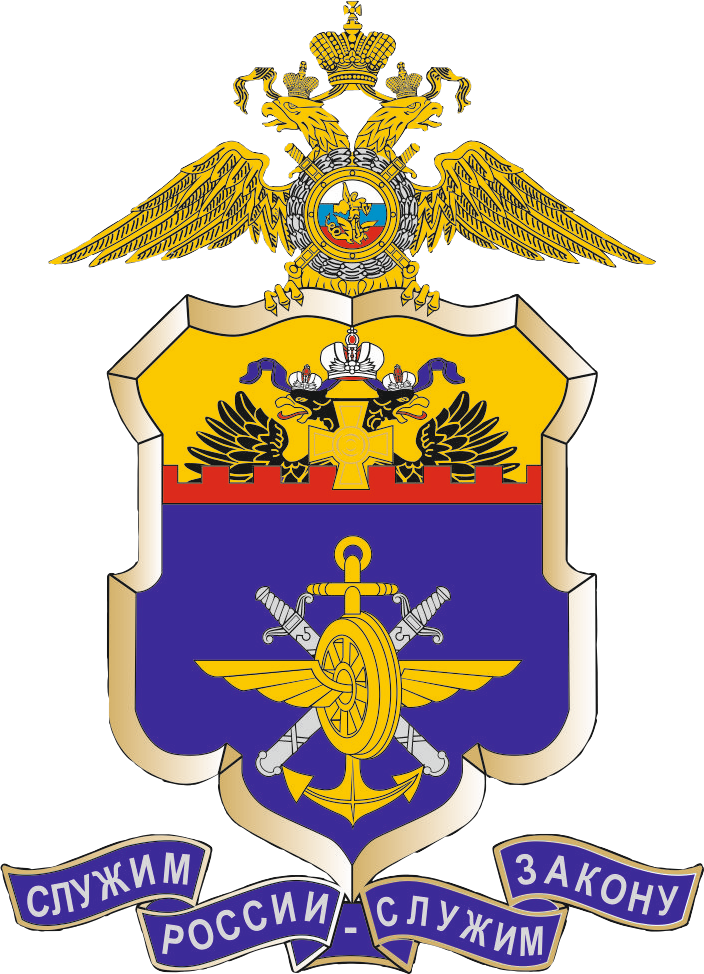 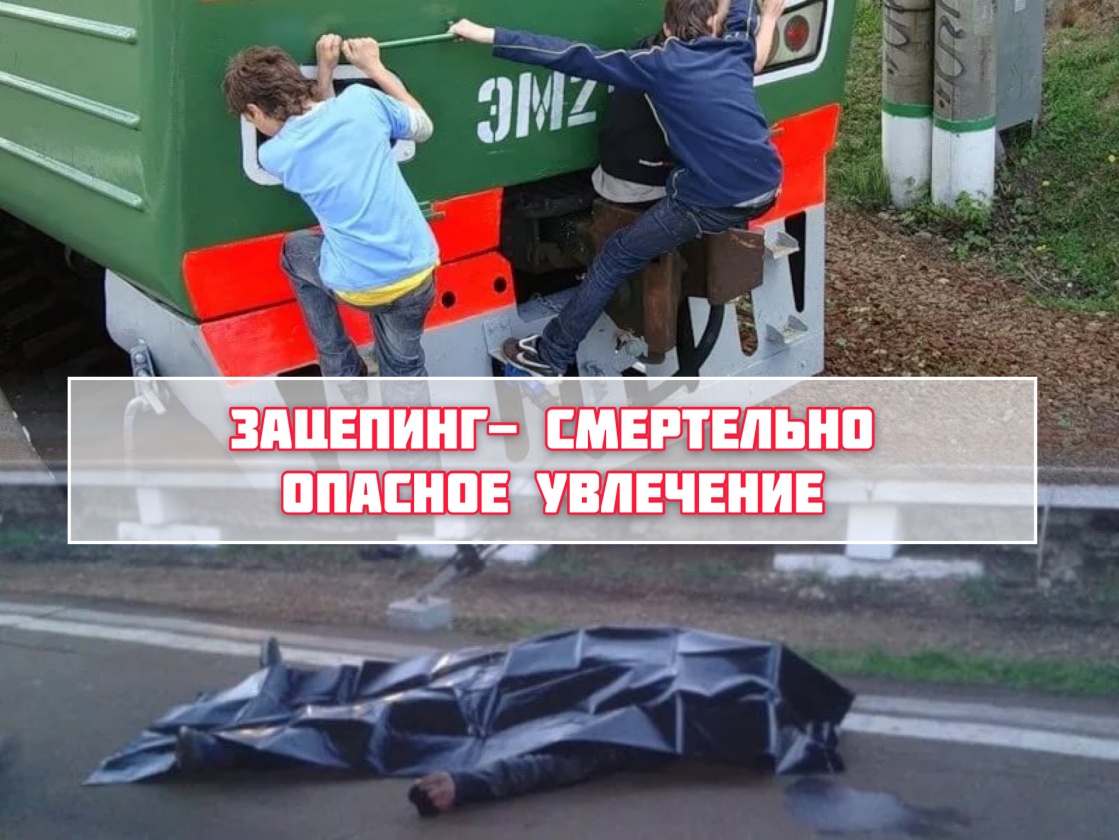 Число пострадавших детей на железных дорогах России ежегодно составляет до 60 человек, более 50% из них погибают!
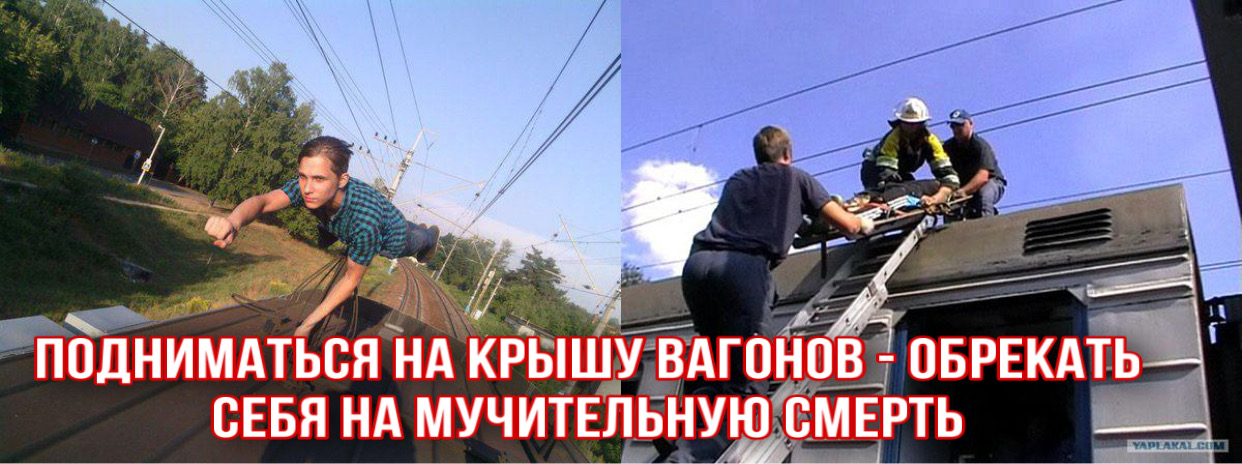 Напряжение в контактной сети составляет 27500 Вольт (в розетке 220 вольт).
Родители, где сейчас ваши дети?